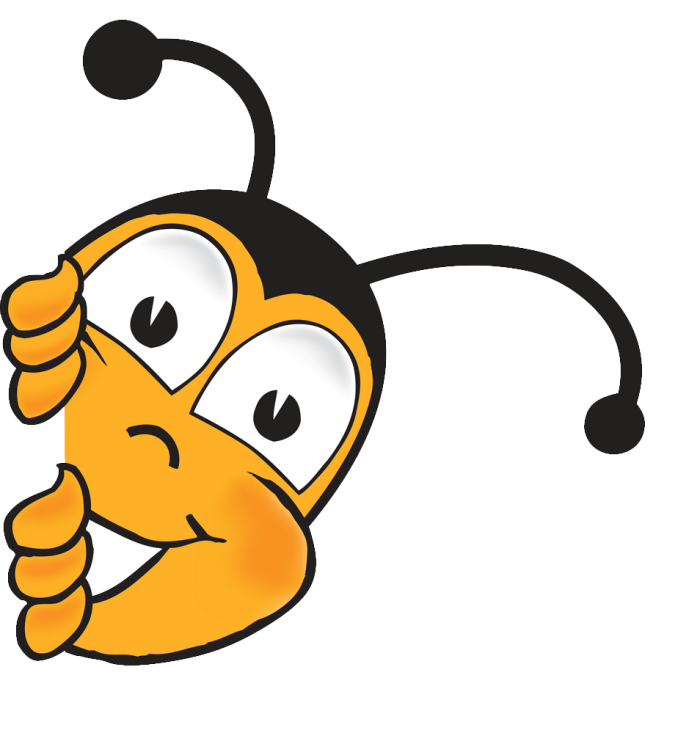 Неделя здоровья в старшей группе №6Подготовила воспитатель Денисова М.В.
Цель: Формировать представление  у дошкольников о здоровом образе жизни, умение заботиться о своем здоровье.
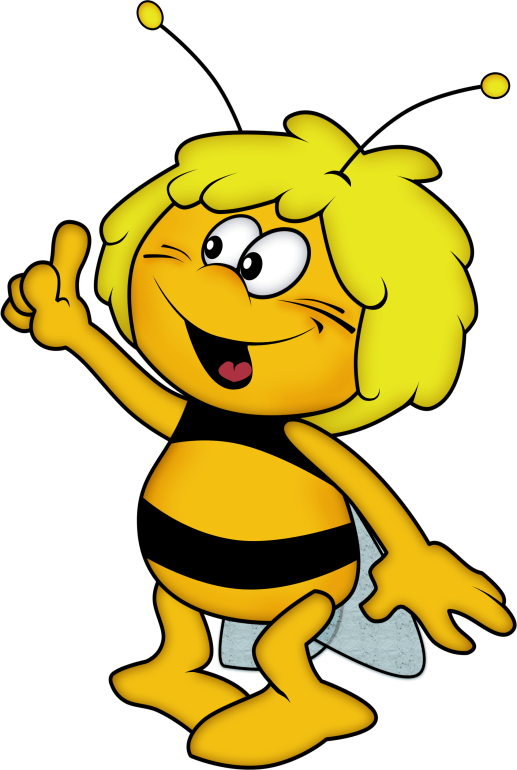 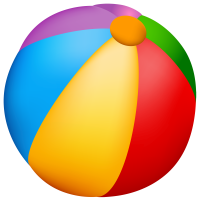 Задачи: 
Закрепить у детей понятие о здоровье как главной ценности человеческой жизни. 

Формировать у детей представление о здоровом образе жизни: правильном питании, закаливании, пребывании на свежем воздухе, соблюдении правил личной гигиены, о значении физических упражнений.

Учить детей активно участвовать в заботе о своем здоровье: знать и осознанно выполнять несложные приемы оздоровления (закаливание водой ( мытье рук, умывание), гимнастика для глаз, дыхательная гимнастика, витаминотерапия); прививать любовь к физическим упражнениям и подвижным играм на воздухе.
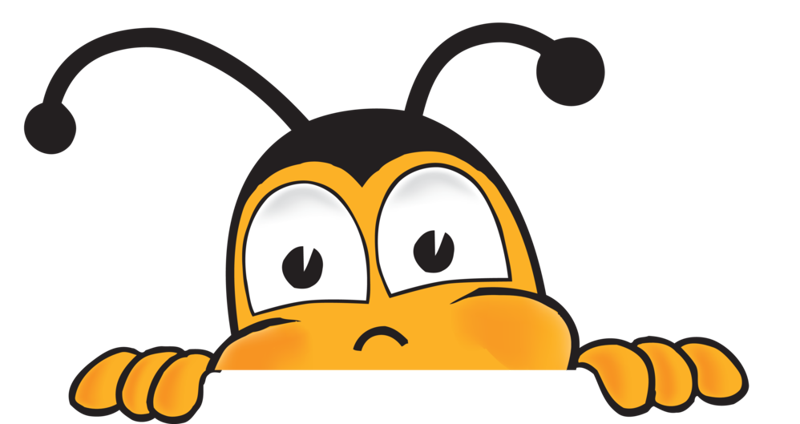 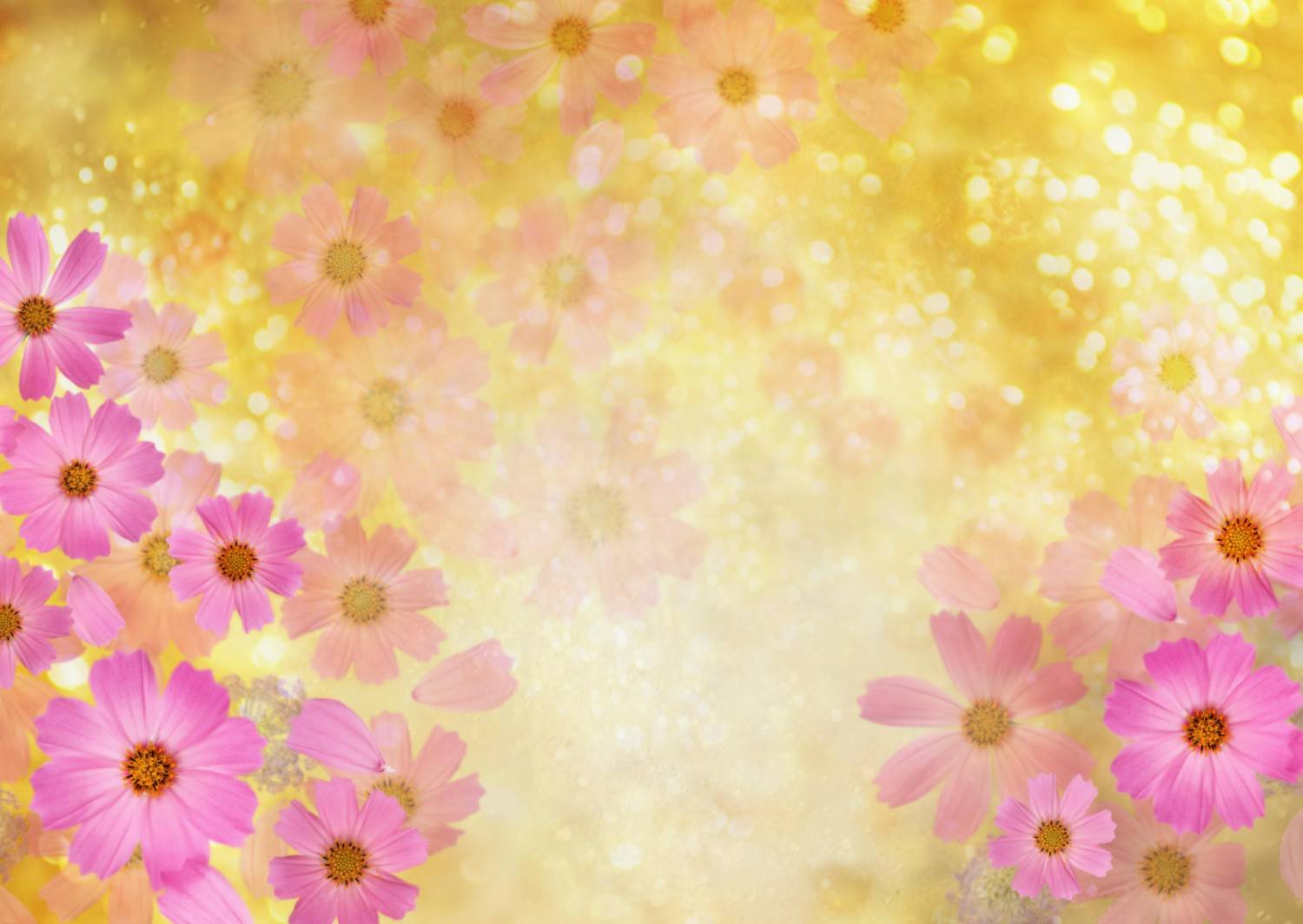 Здоровье в порядке- спасибо зарядке!
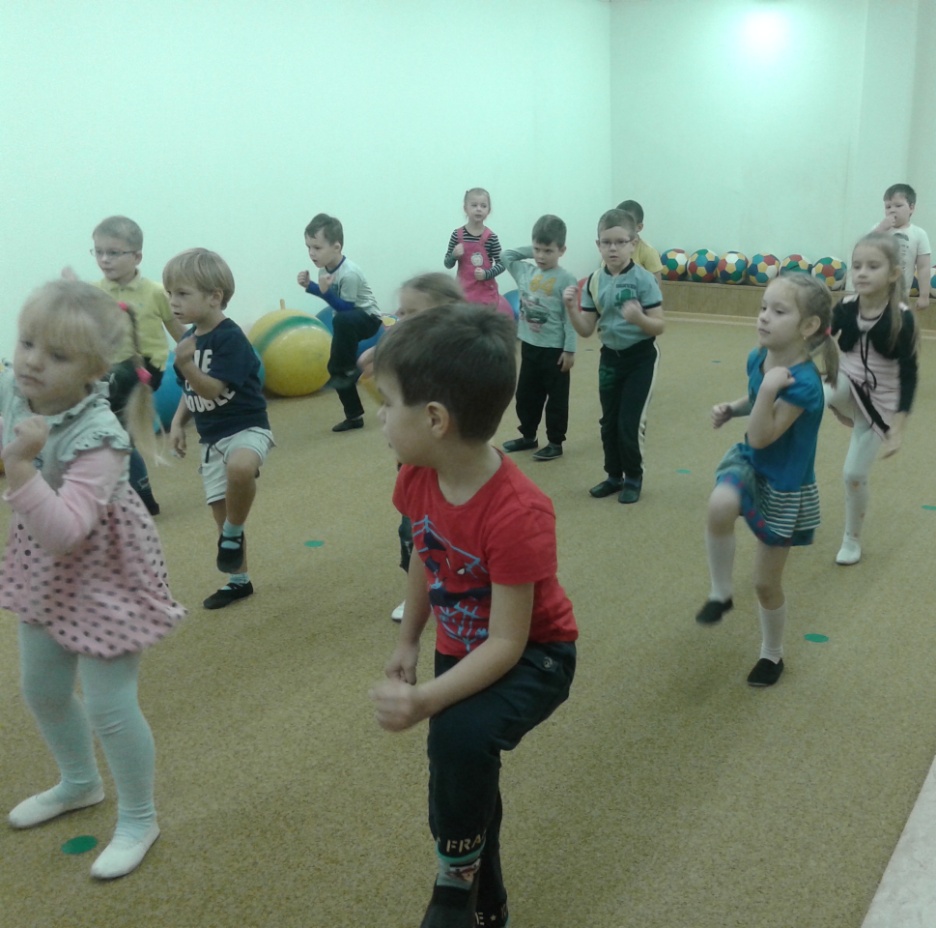 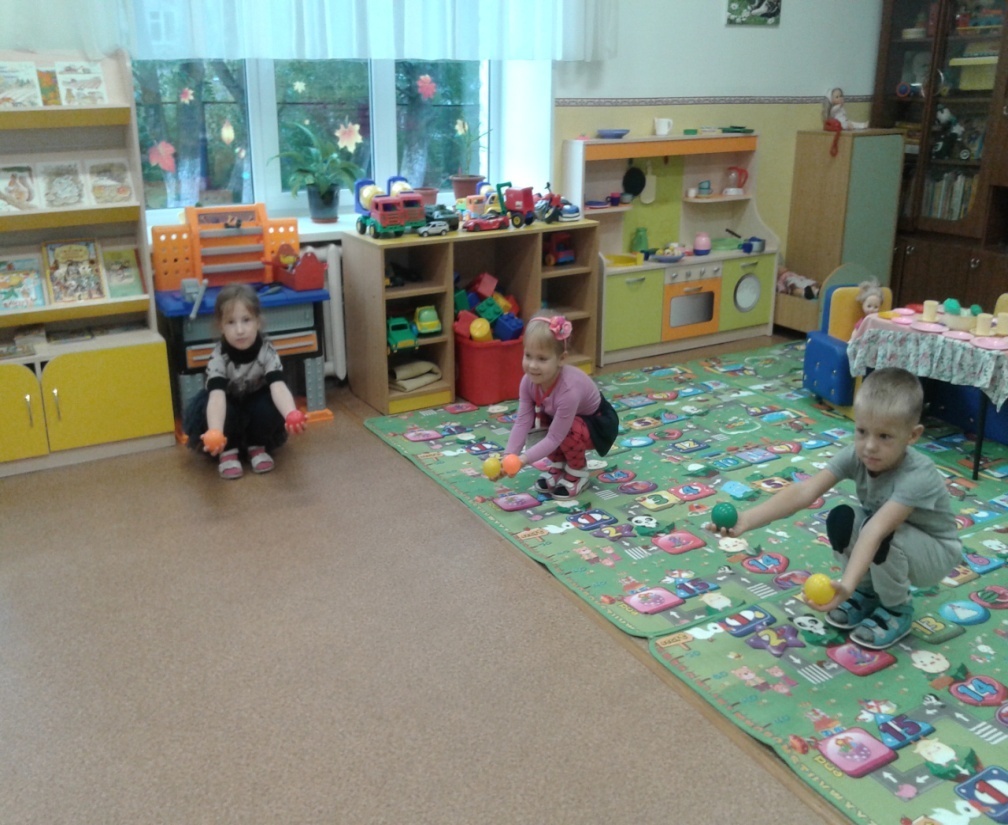 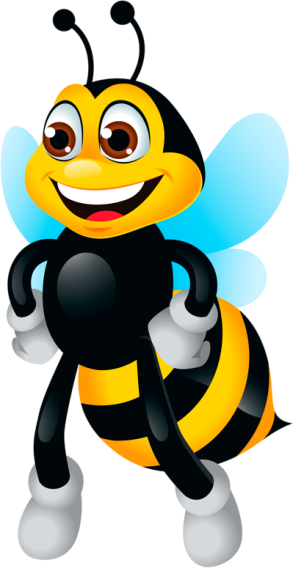 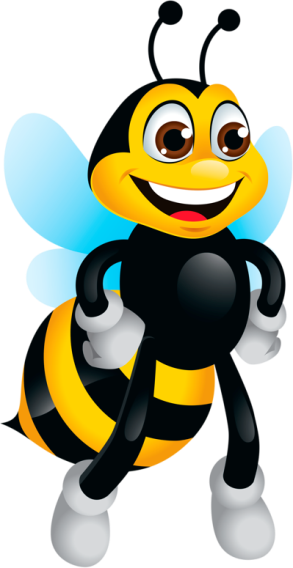 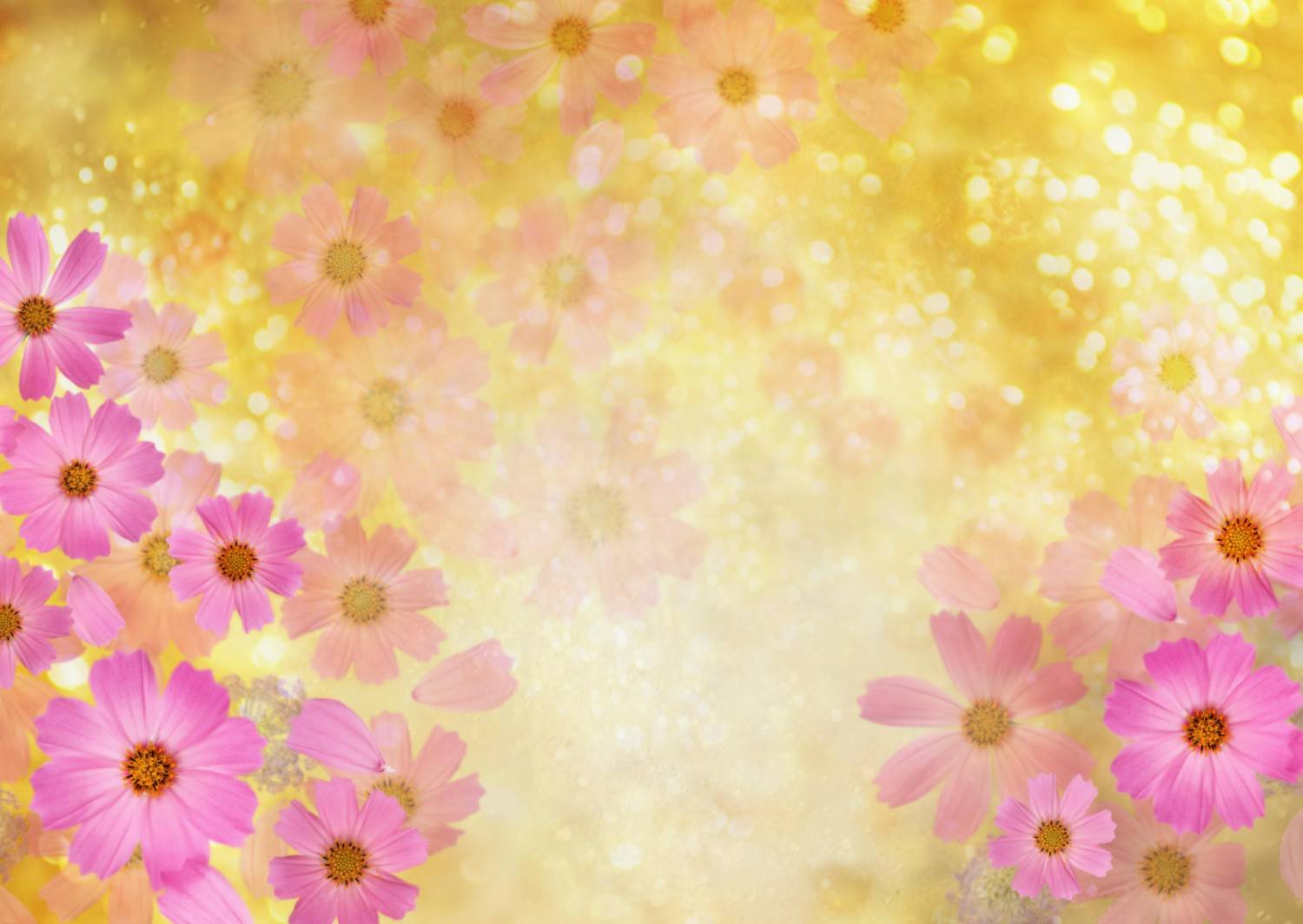 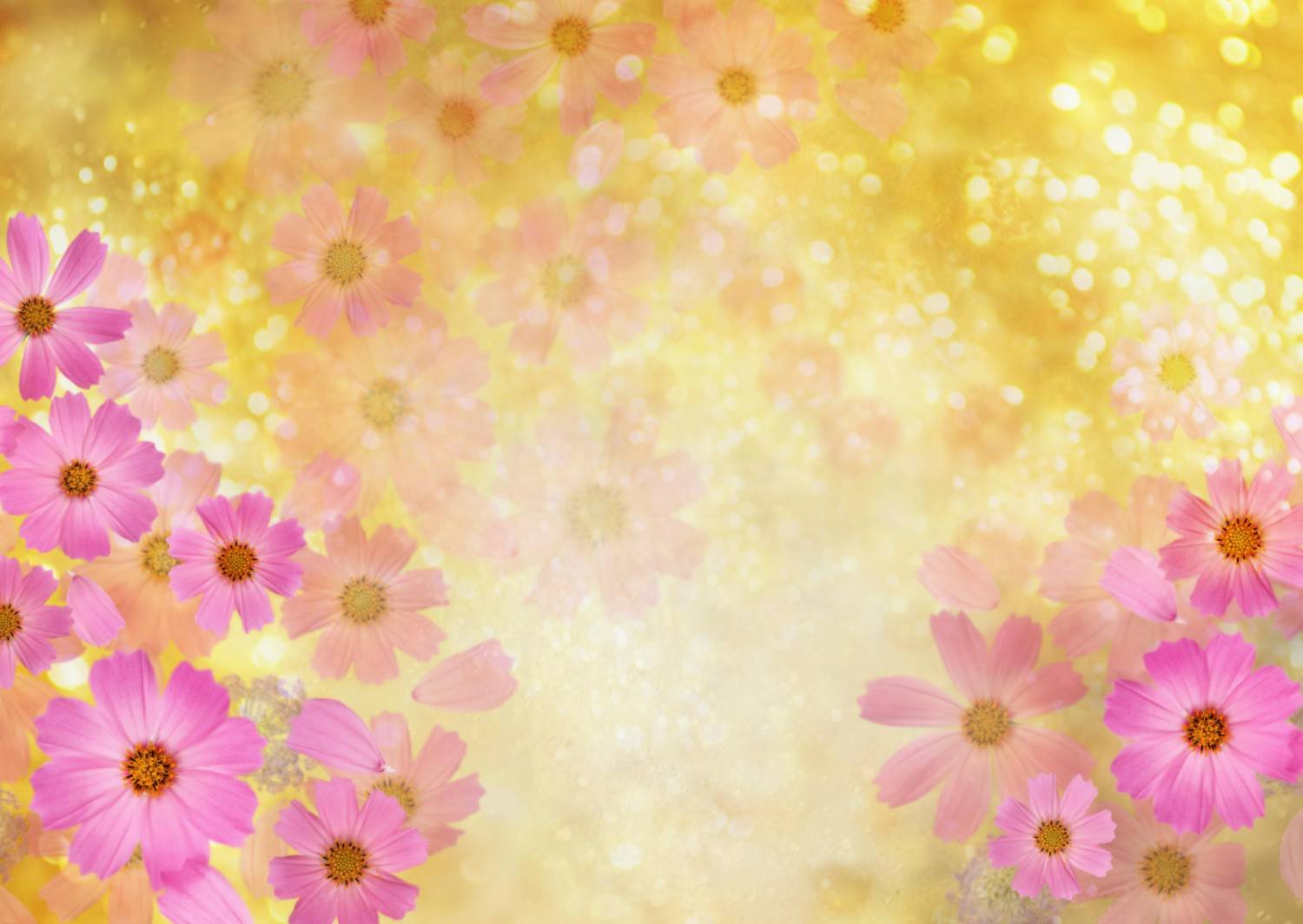 Гимнастика пробуждения в кроватках
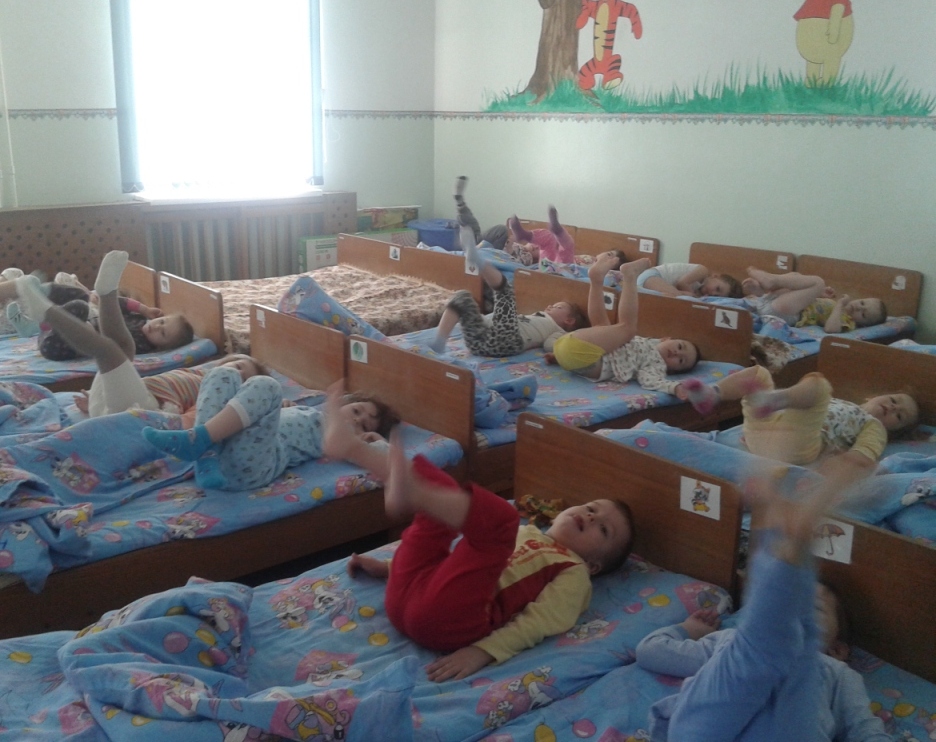 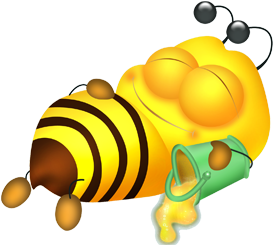 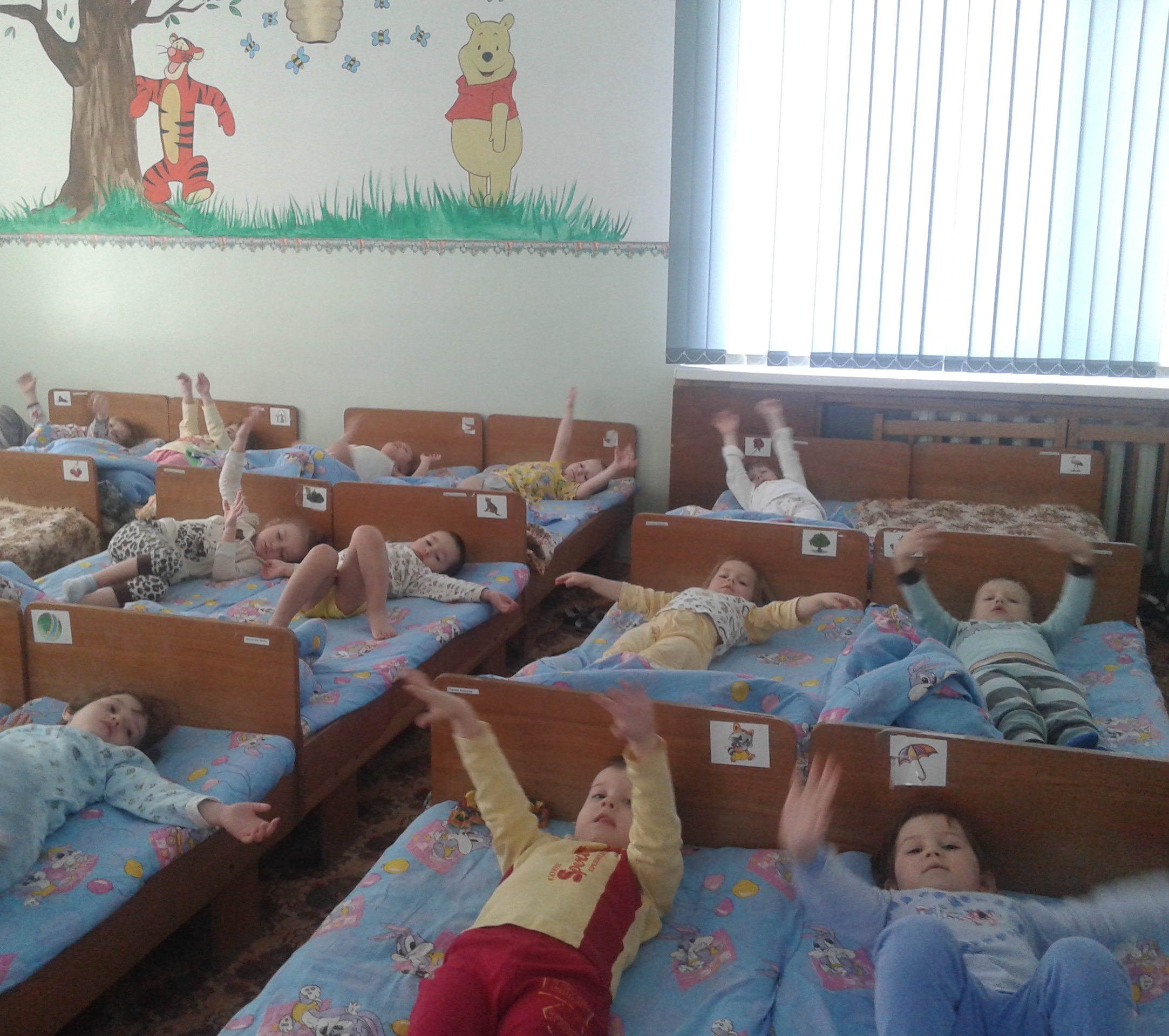 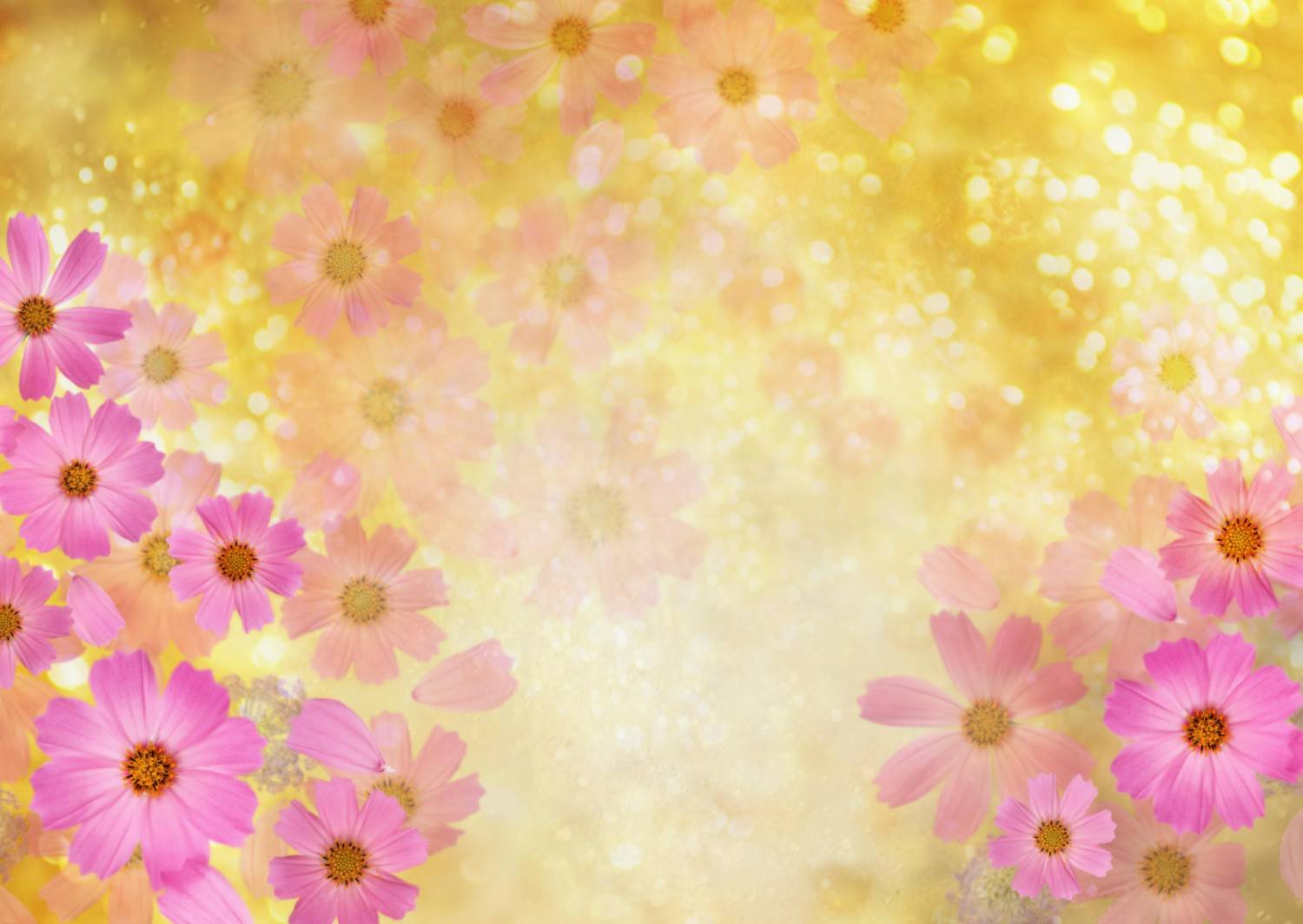 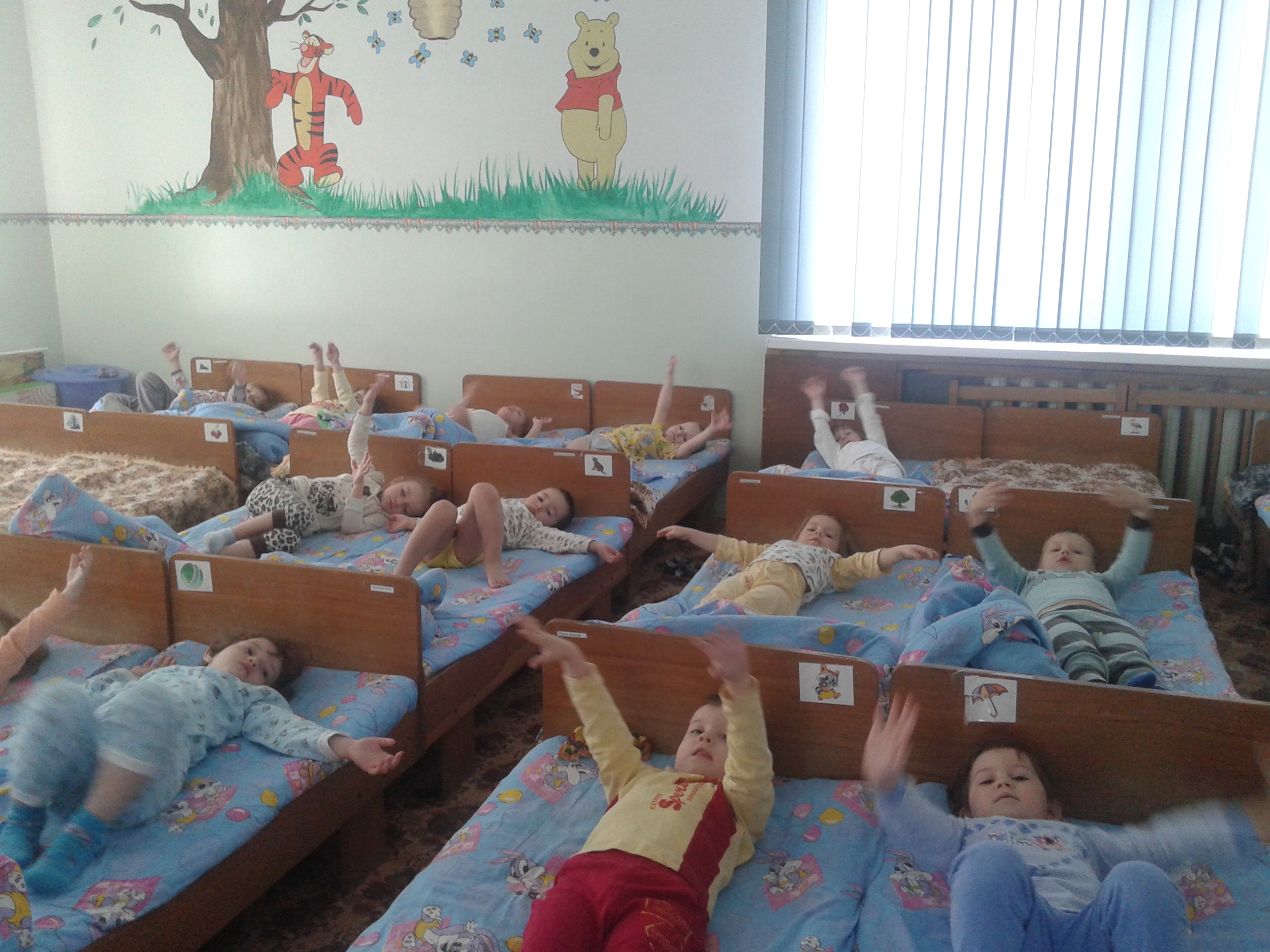 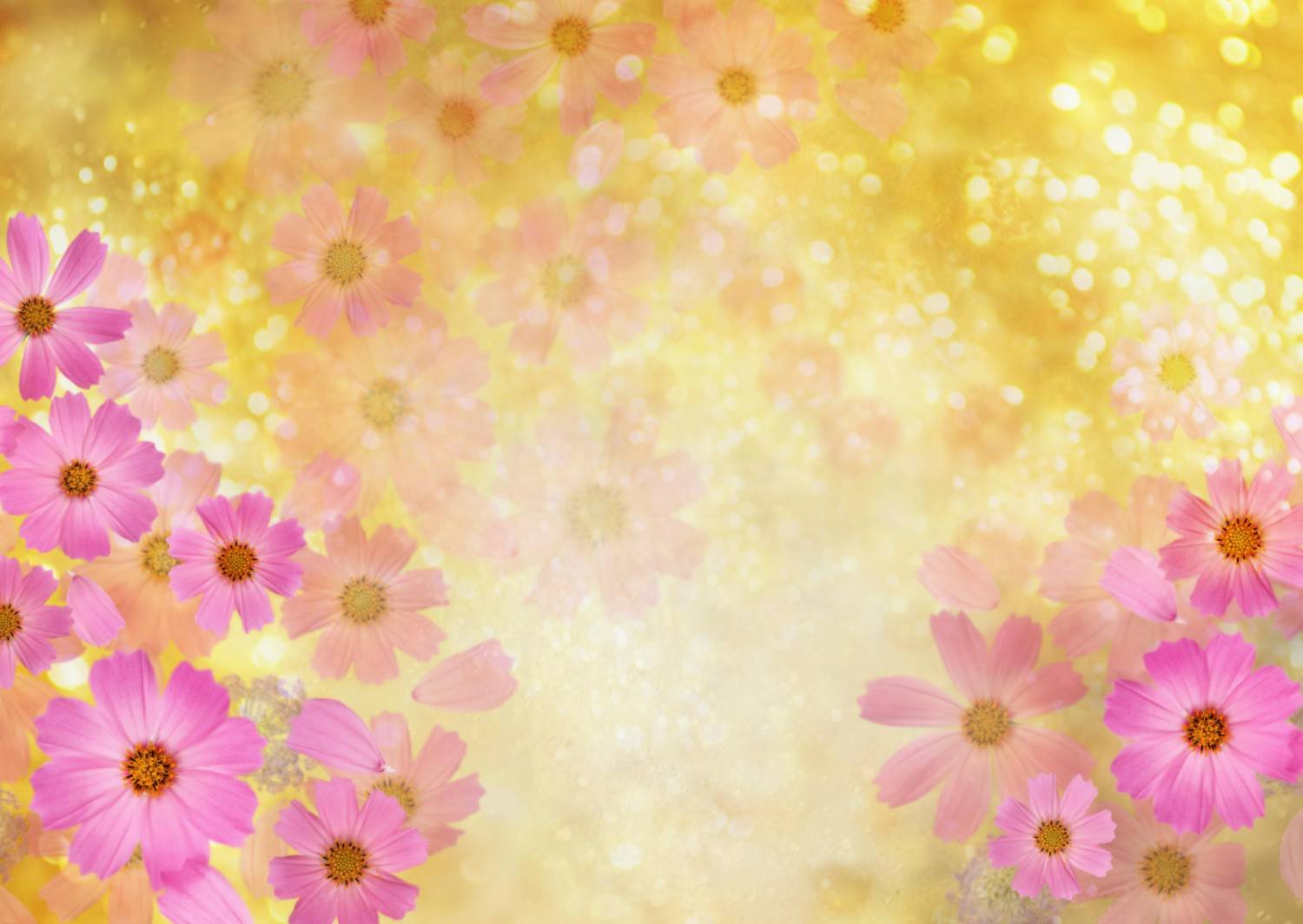 Ходьба по гимнастическому ковру
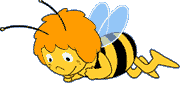 Самомассаж
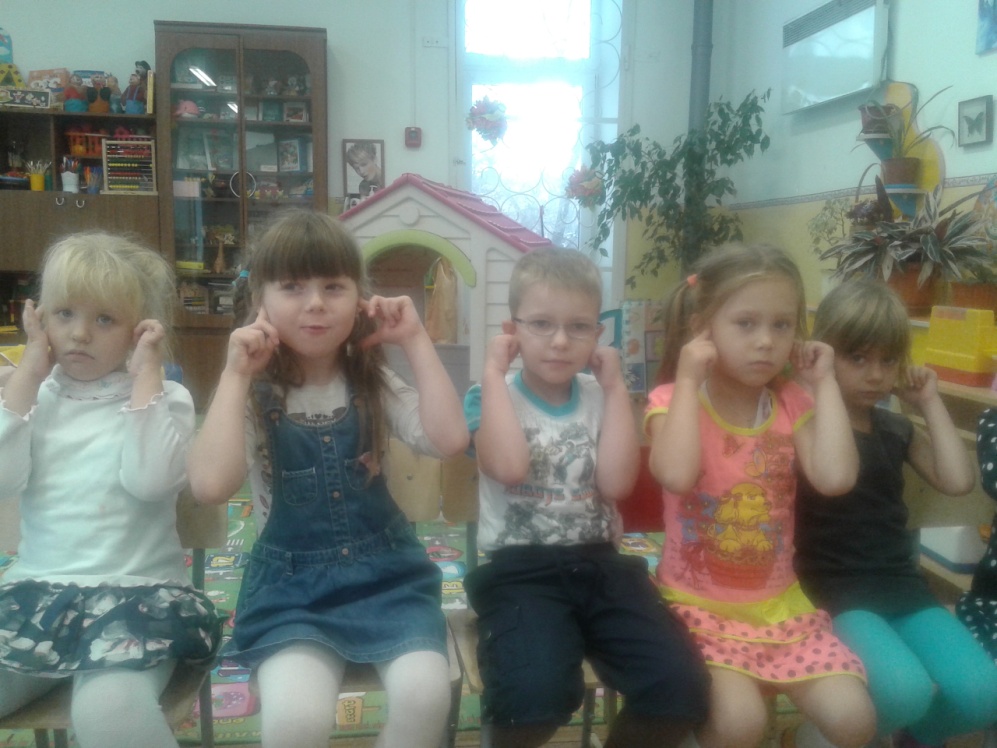 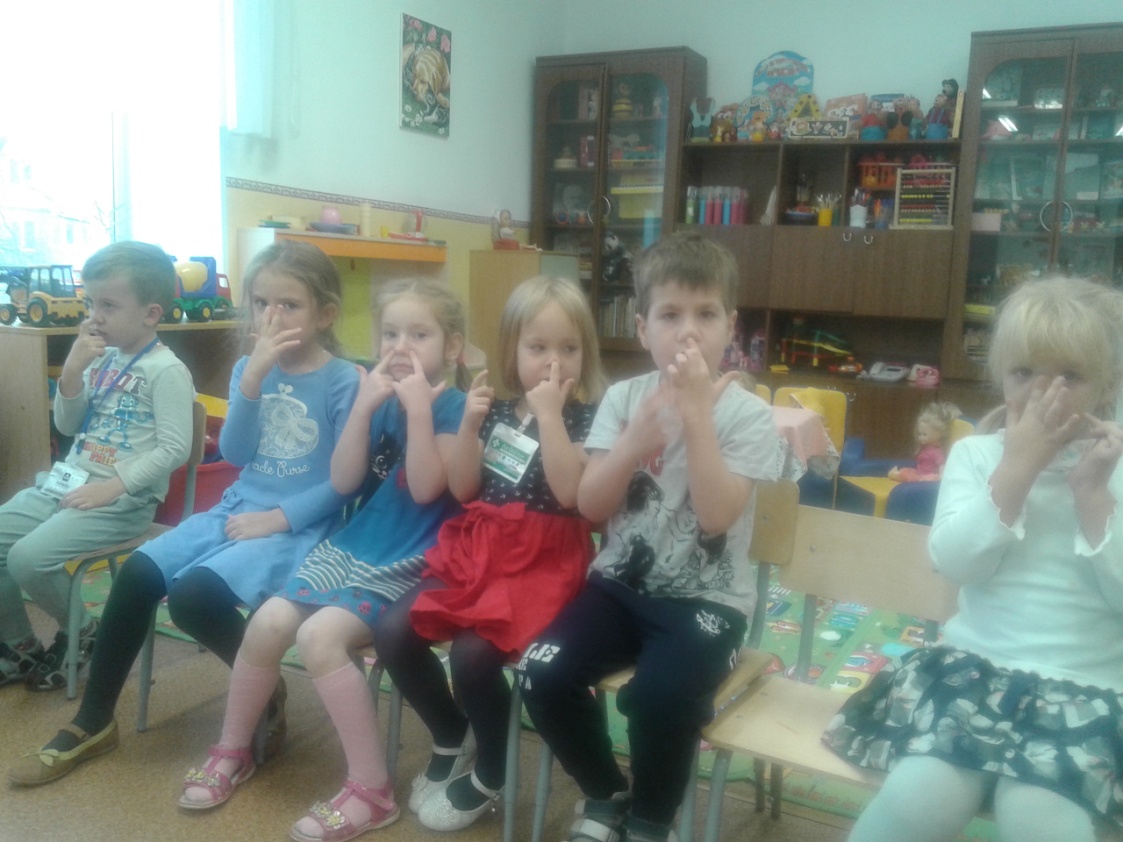 Гимнастика для глаз
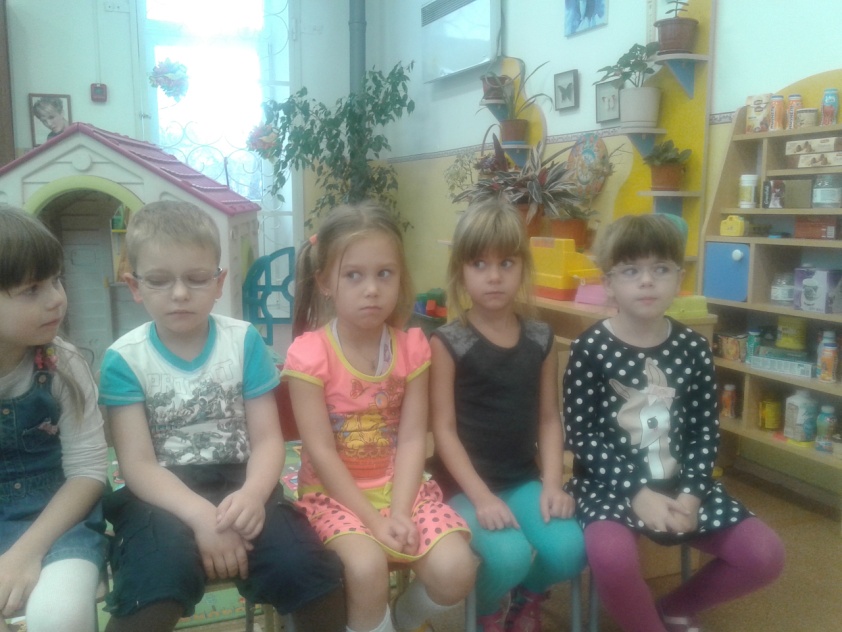 Пальчиковые игры
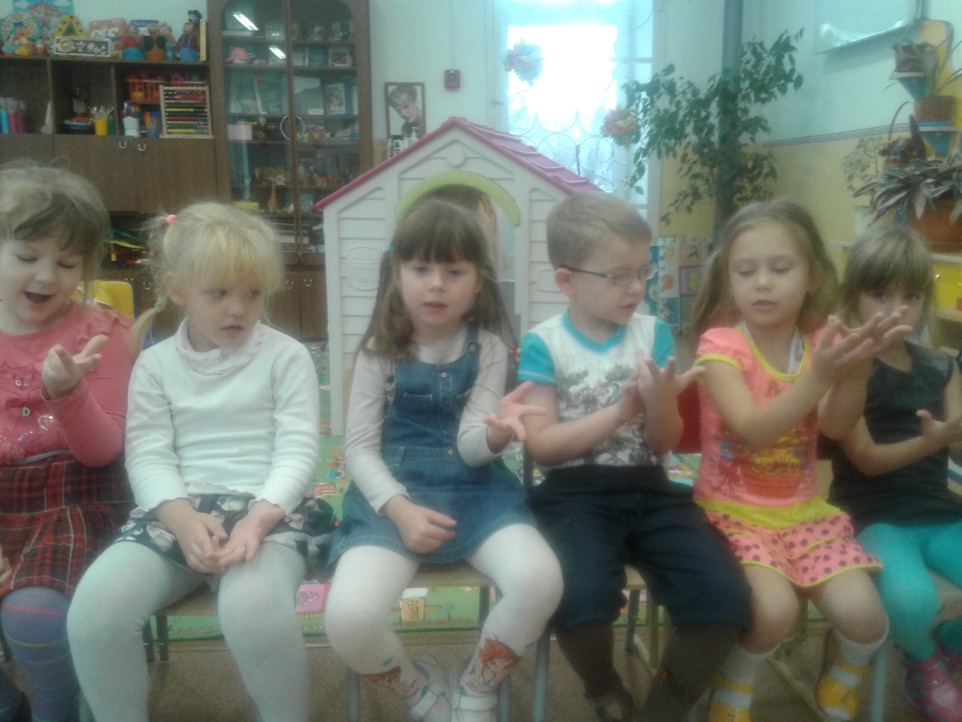 Занятие «Мой организм»Цель: Дать детям представление о строении собственного тела, расширять знания о своем организме; Расширять знания дошкольников о питании, его значимости, о взаимосвязи здоровья и питания; Воспитывать желание быть здоровым и красивым.
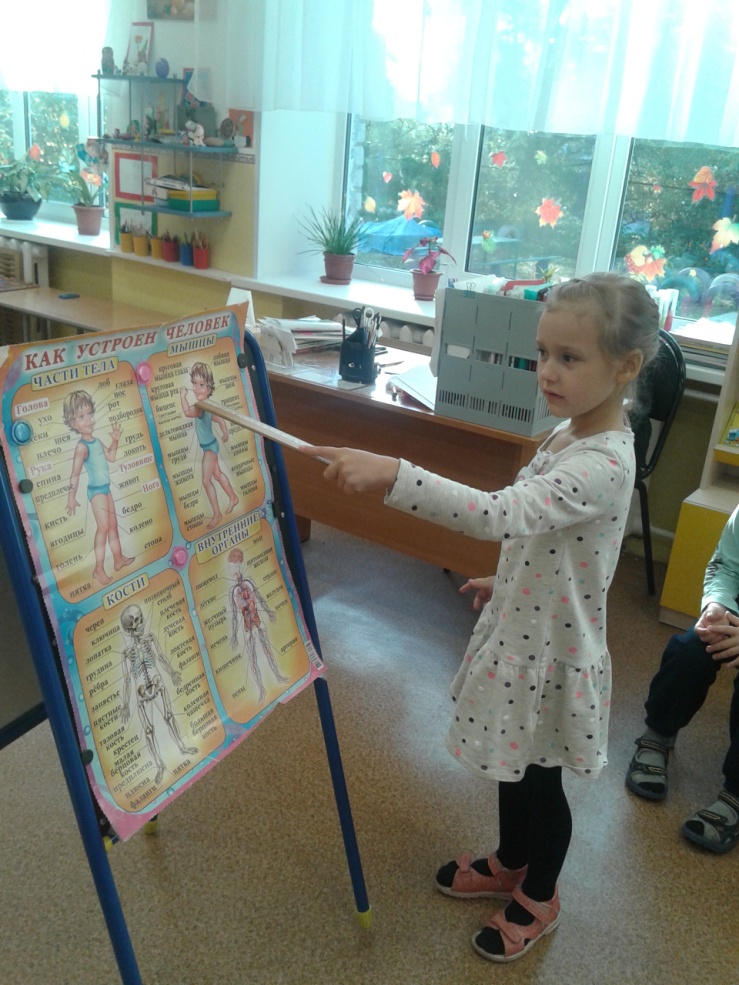 Занятие»» Какие мы внутри» .Цель: Познакомить детей с основными органами человеческого организма (мозг, сердце, легкие, желудок), их названиями, расположением и функциями.Воспитывать стремление вести здоровый образ жизни.
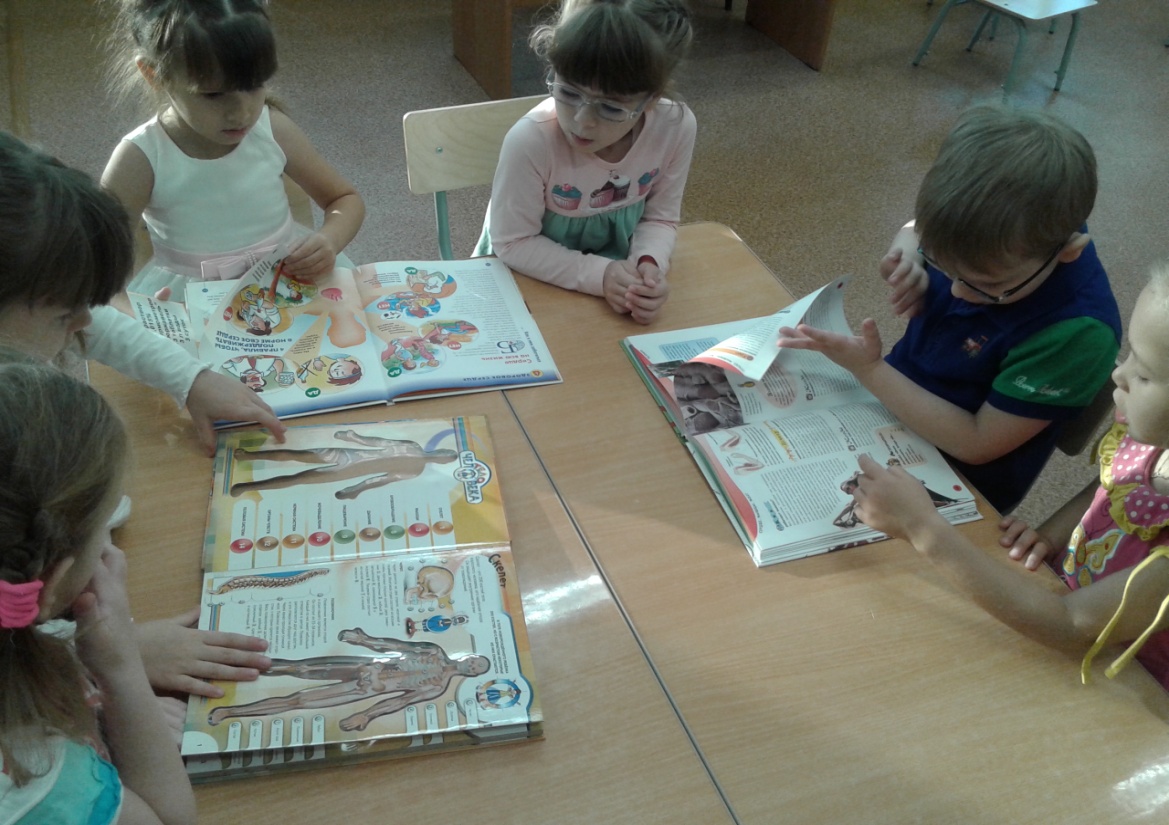 Лепка «Витаминный салат»Цель: расширить представление об овощах и фруктах, об их пользе. Закрепить представления о значении свежих плодов для здоровья людей; учить делать витаминный салат; продолжать вызывать у детей интерес к лепке; вызвать желание заботиться о своем здоровье.
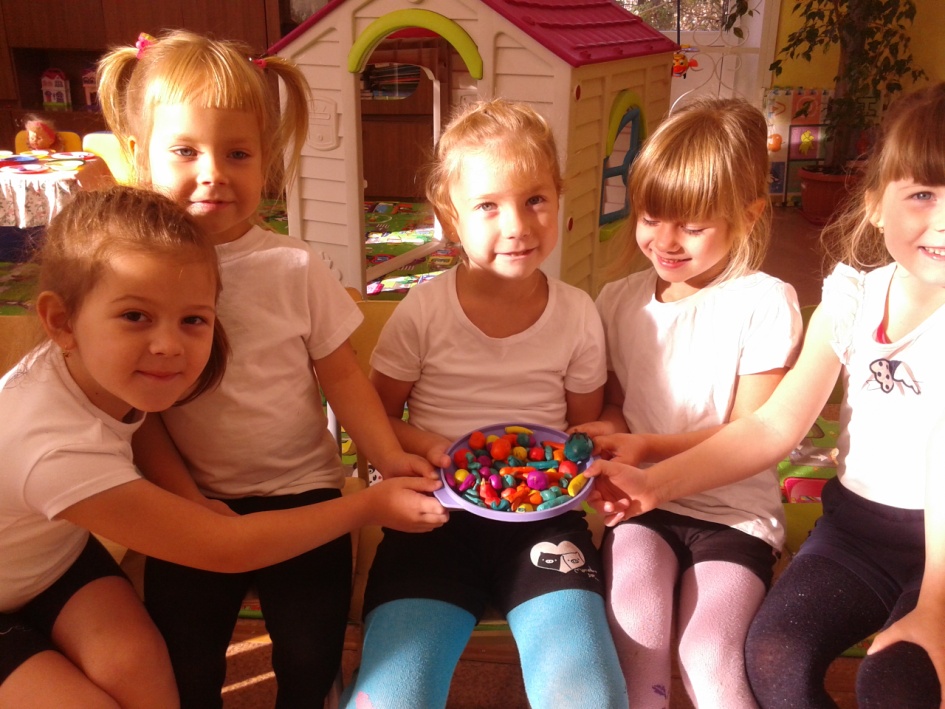 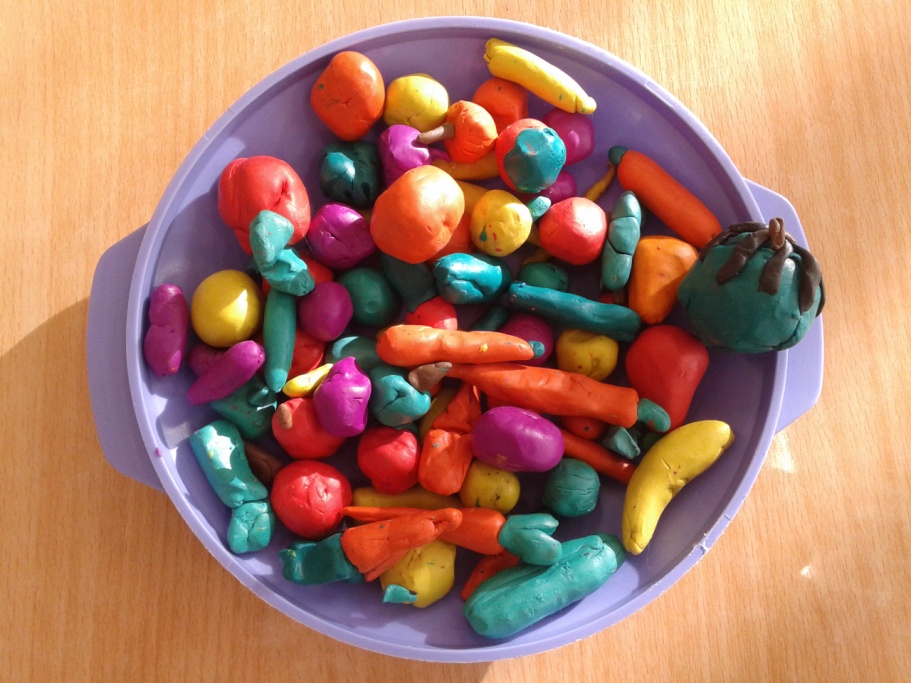 Занятие «Спорт –это здоровье»Цель: Закрепить знания о различных видах спорта; учить пантомимой изображать знакомые виды спорта; развивать интерес к различным видам спорта, желание заниматься спортом.
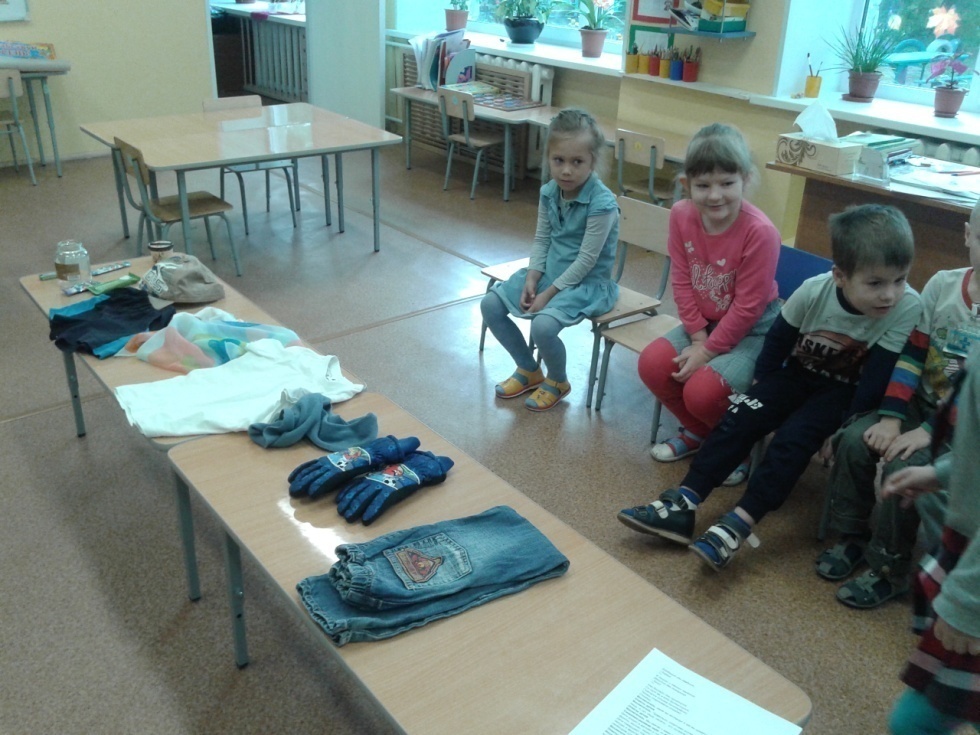 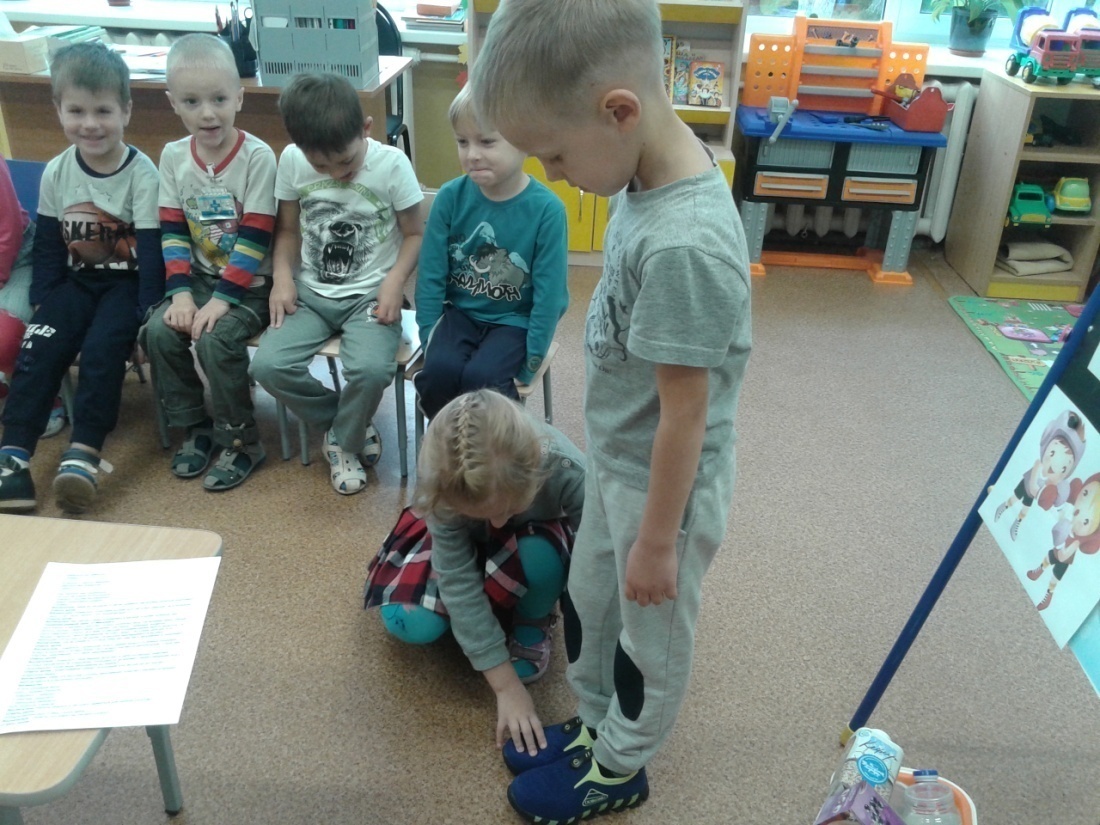 Беседа «полезно-вредно» с элементами игры.Цель: продолжать учить детей бережно относиться к своему здоровью, осознанно относиться к своему питанию, расширять знания о полезной и вредной пище.
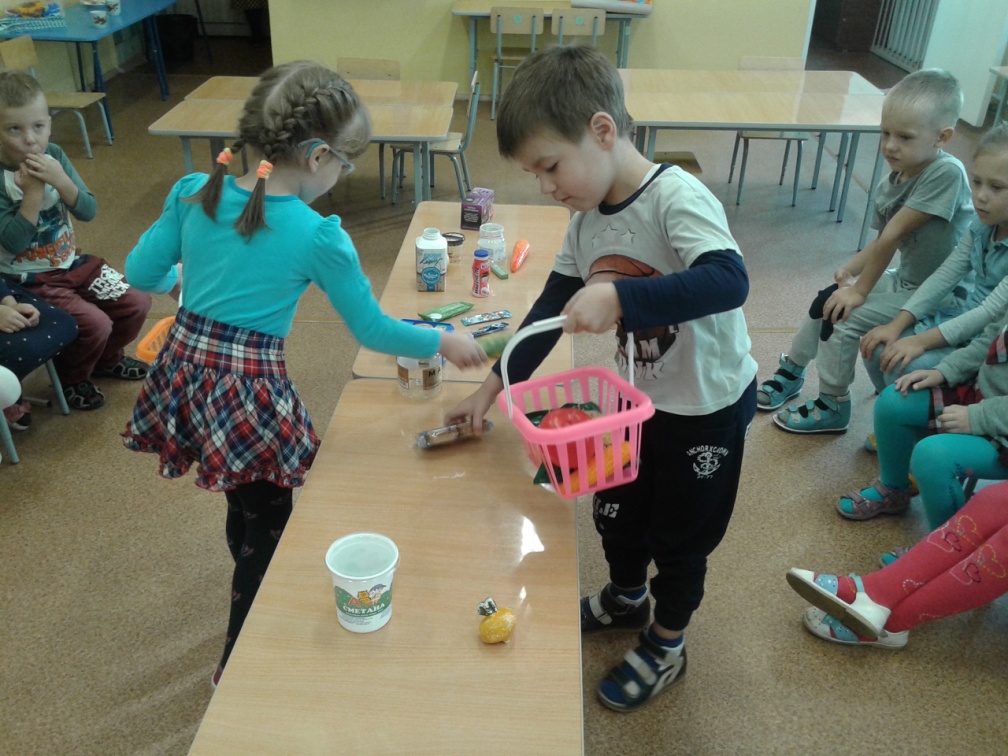 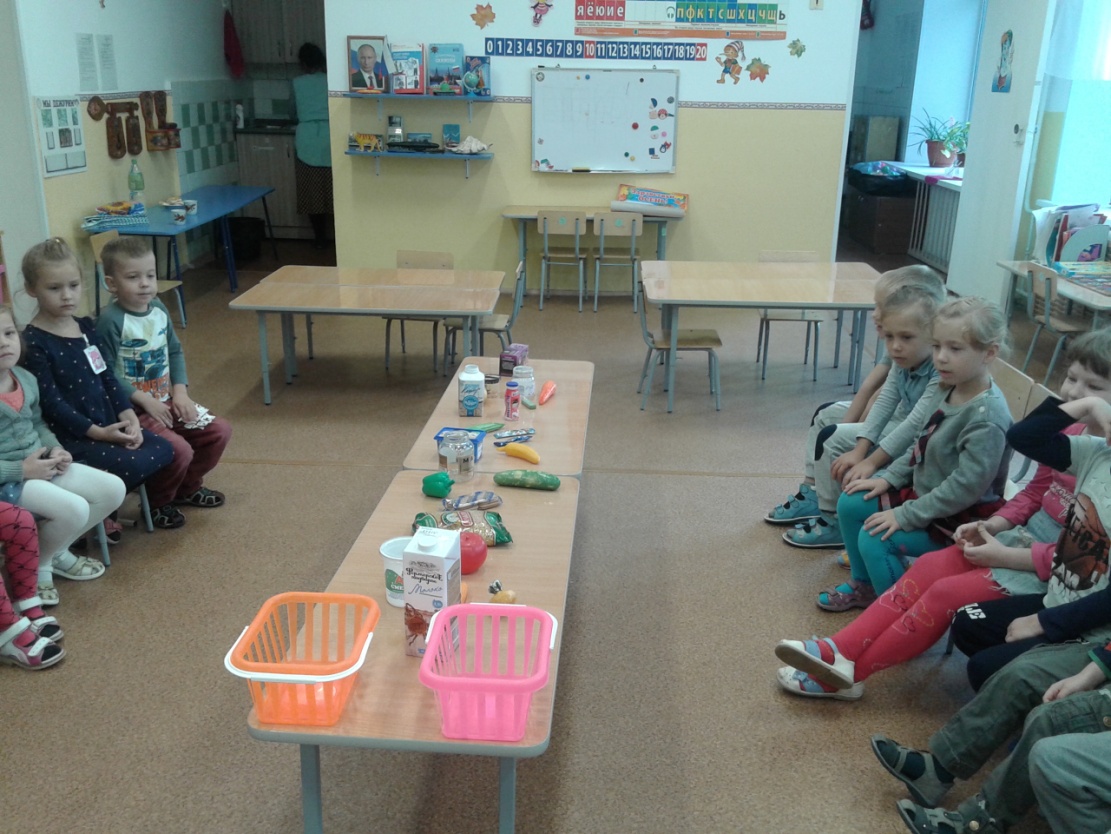 Развлечение на улице «В здоровом теле – здоровый дух».
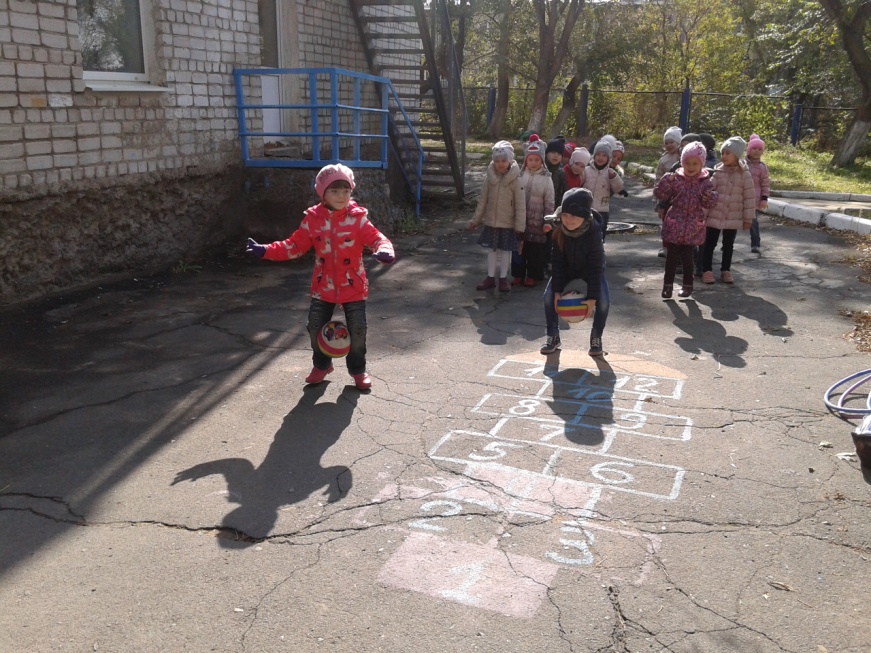 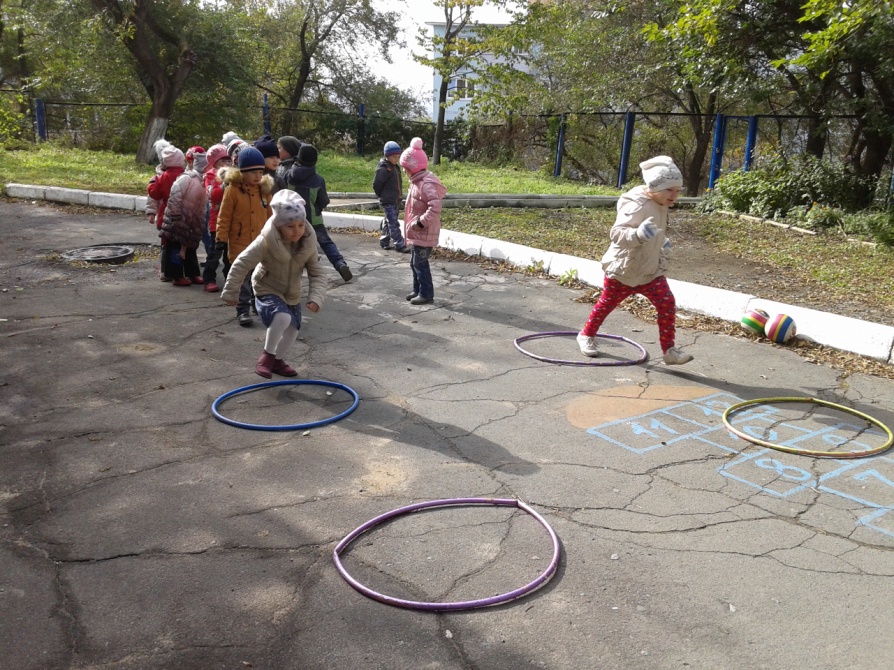 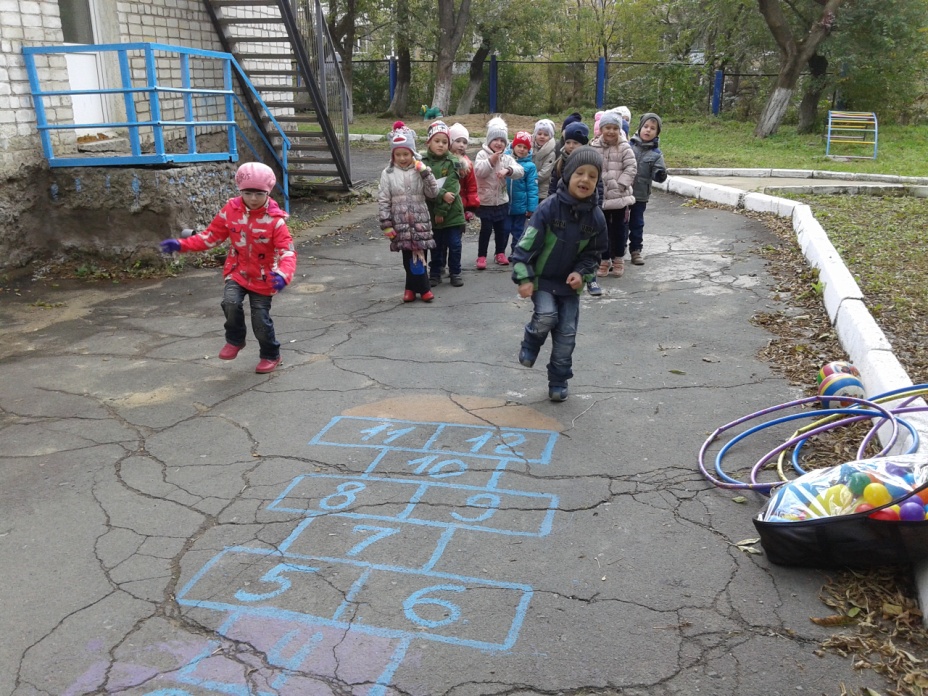 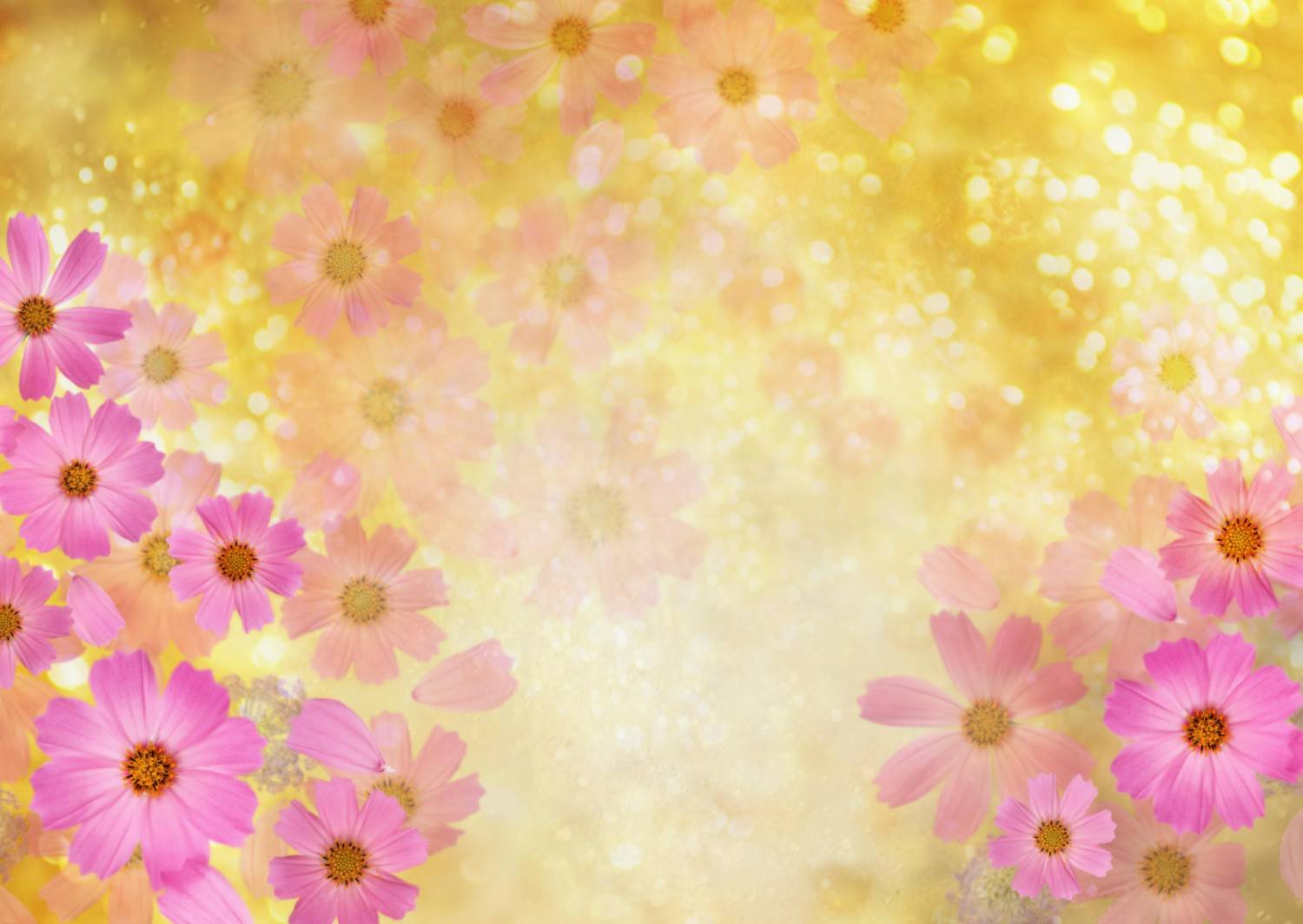 Развлечение «давайте расти здоровыми»
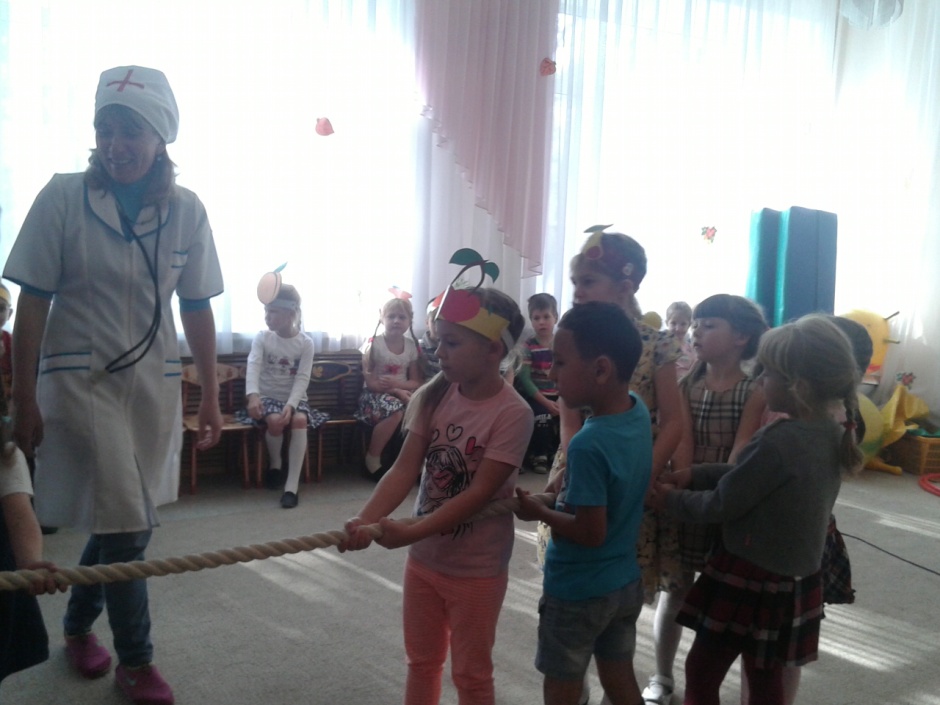 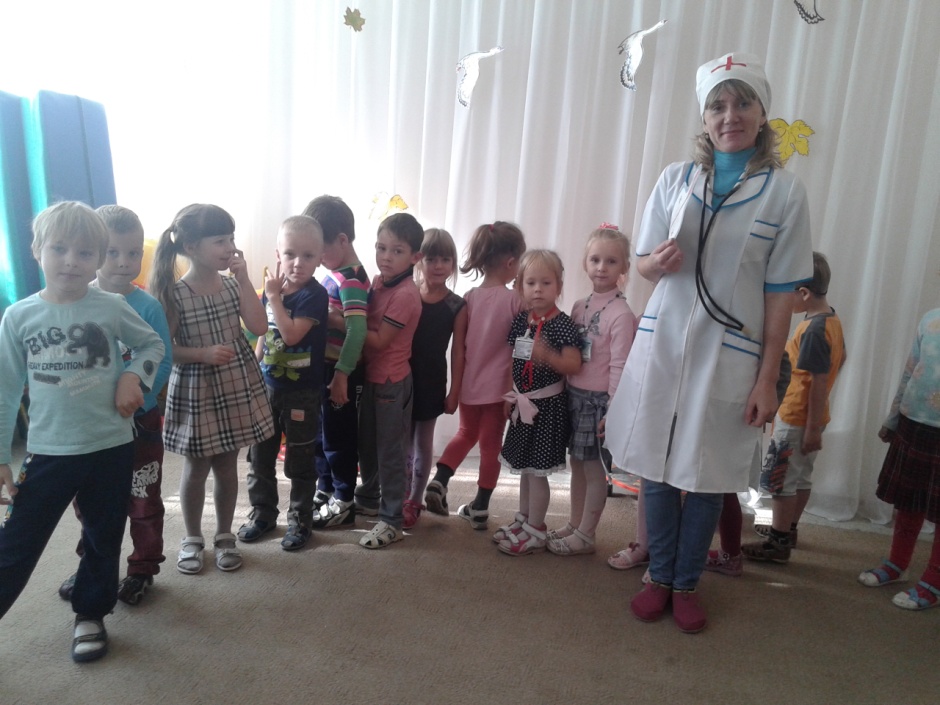 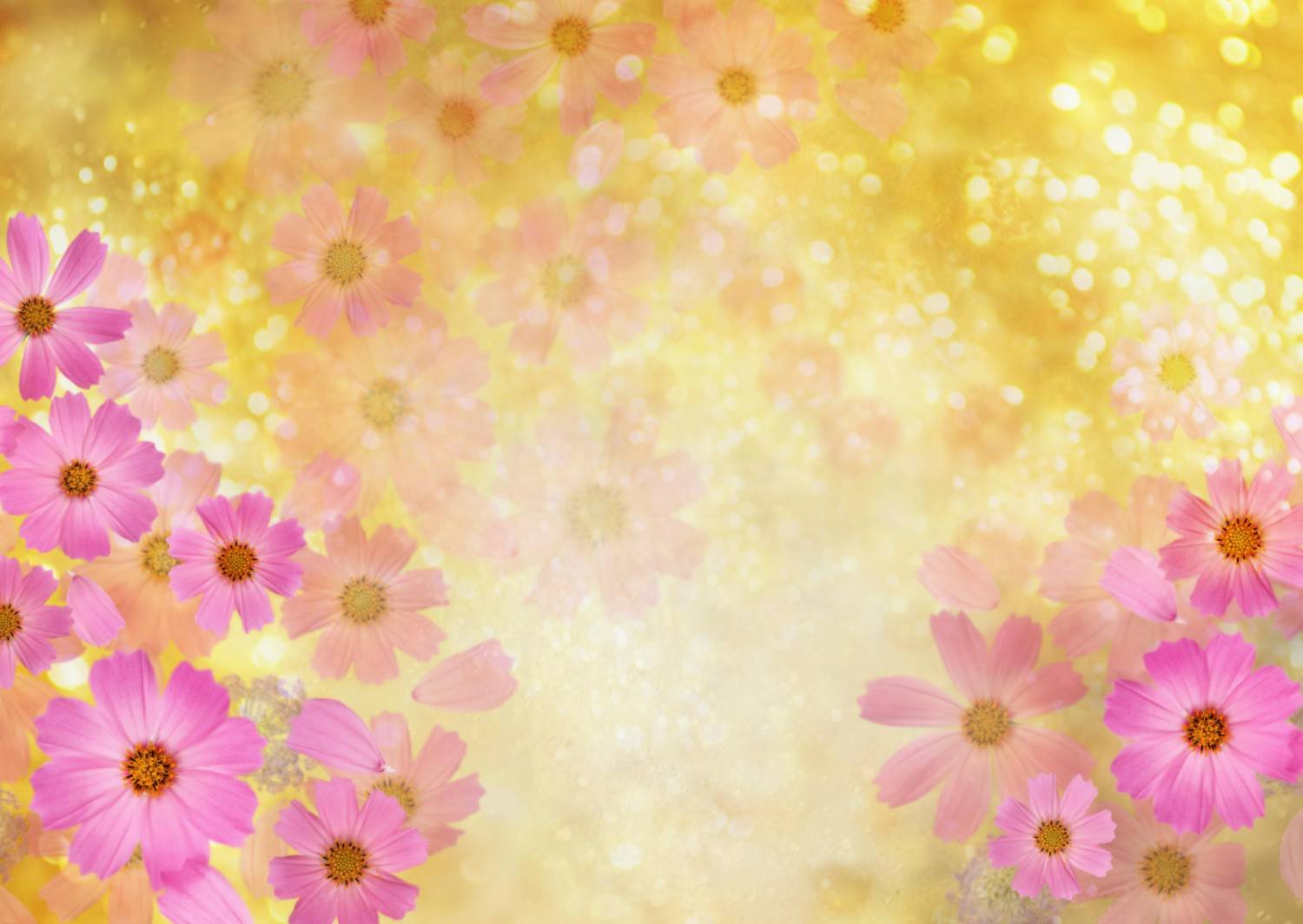 Оформление плаката «Мы за здоровый образ жизни»
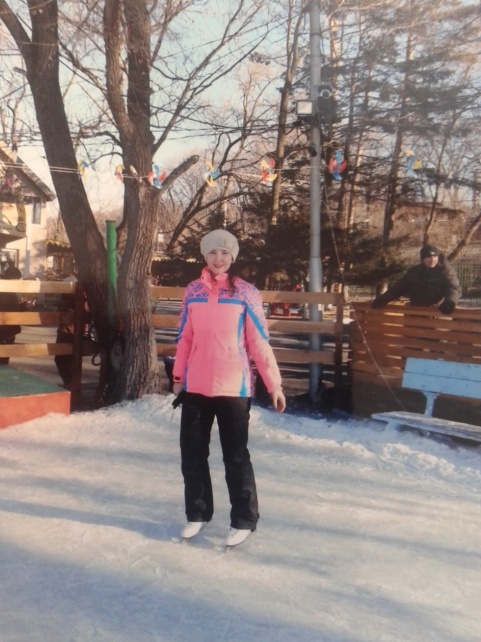 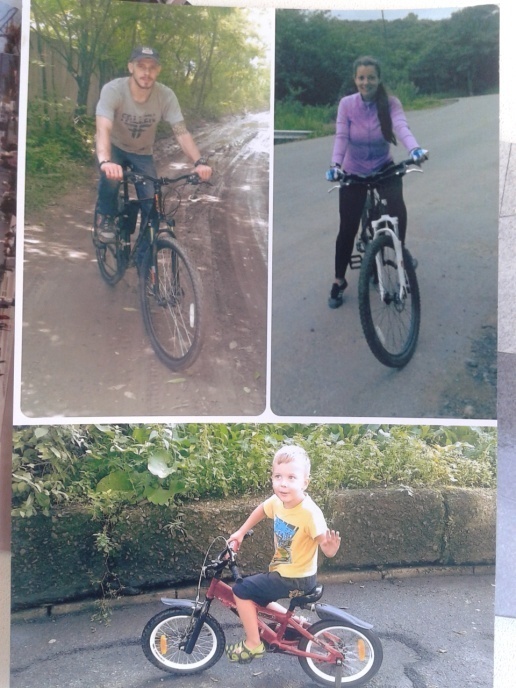 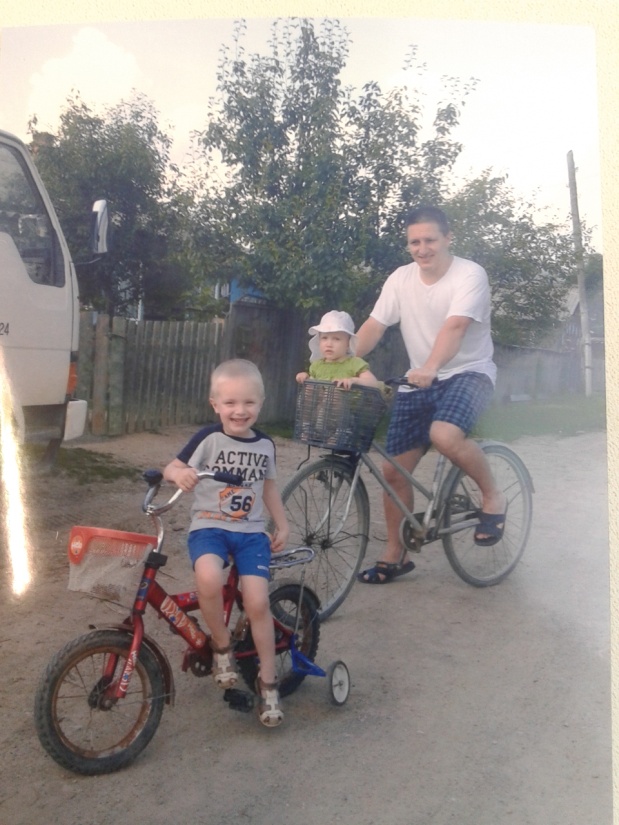 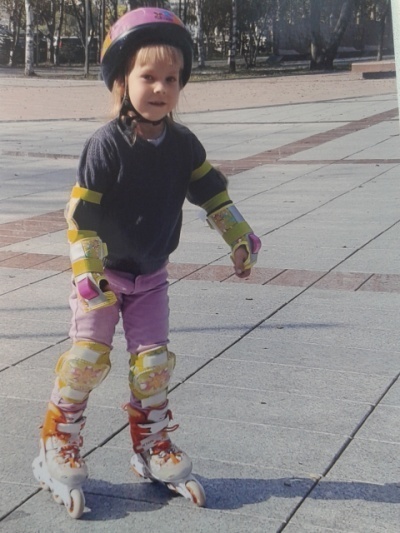 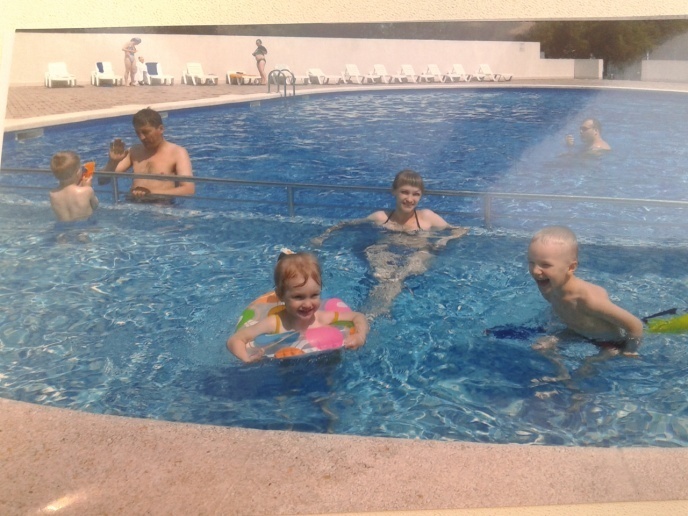 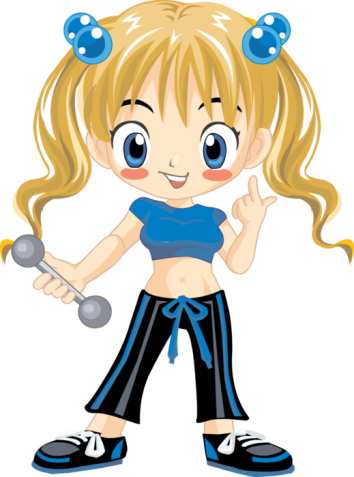 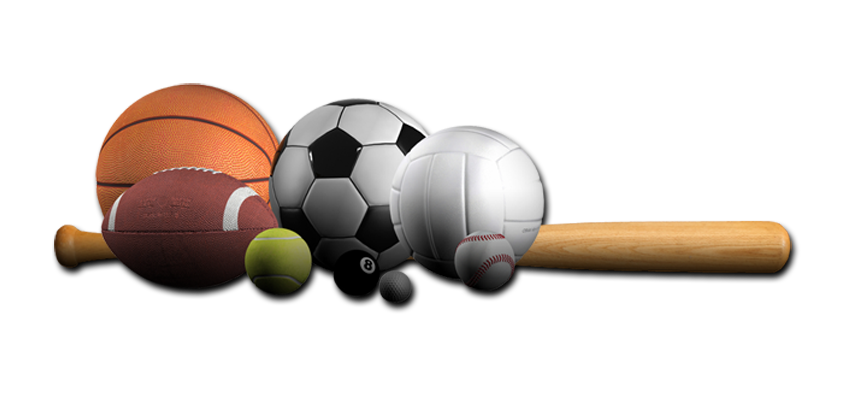